WHAT IS DOPING?
'DOPING' REFERS TO AN ATHLETE'S USE OF PROHIBITED DRUGS OR METHODS TO IMPROVE TRAINING AND SPORTING RESULTS.
MOST USED  DRUGS AND MEDICINES
STEROIDS, STIMULANTS, HORMONES, DIURETICS, NARCOTICS, MARIJUANA, ANTINFLAMMATORY STEROIDS, ANABOLIC STEROIDS WHICH ACCELERATE  MUSCLES DEVELOPMENT  MEDICINES WHICH CONCEAL THE EFFECTS OF STEROIDS THE SO CALLED “ MASKING AGENTS” 
 
 FORBIDDEN METHODS (SUCH AS BLOOD TRANSFUSIONS OR GENE DOPING)

 REFUSAL TO TAKE A DRUG TEST

 ATTEMPT TO TAMPER WITH DOPING CONTROLS.
THE PROFESSIONALS  ARE MONITORED BY NADO  THE NATIONAL  ANTI-DOPING  ORGANIZATION  LINKED TO WADA (WORLD ANTI DOPING ASSOCIATION) 
 MOST CHECKED CATEGORIES: PROFESSIONAL FOOTBALLERS  AND CYCLISTS
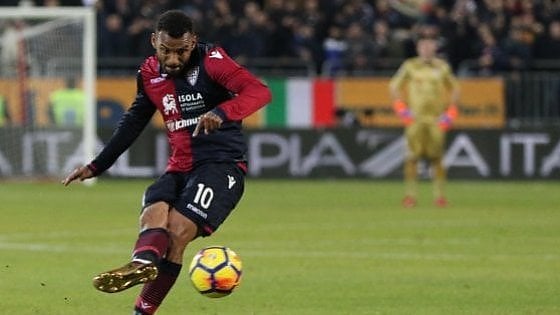 Joao Pedro
RESULTS OF  THE   SURVEY MADE IN  THE FIRST SEMESTER  2017  BY THE ITALIAN HEALTH INSTITUTE   ON 429 AMATEURS
75 % OF THE CHECKED  SPORT AMATEURS ADMITTED TO USE DRUGS EVEN IF THEY WERE LEGAL  TO ENHANCE THEIR PERFORMANCE




35: THE AVERAGE AGE OF SPORT AMATEURS  PROVED  TO BE POSITIVE AT ANTI-DOPING  TESTS
MORE DIFFICULT  IS  TO CHECK                           SPORT  AMATEURS
ACCORDING TO A RECENT SURVEY OF THE ITALIAN HEALTH INSTITUTE, DOPING IS  SPREADING AMONG YOUNG SPORT AMATEURS  ESPECIALLY IN  NEW SPORT ACTIVITIES MIXING ATHLETICS WITH BODYBUILDING (POWERLIFTING, BEACH TRAIL, CROSSFIT   AND ALSO  CYCLING  AND  RUGBY )
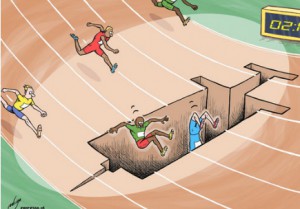 WHO MAKES MONEY ON SPORT AMATEURS?
NOT AN  ORGANIZED CRIMINAL STRUCTURE 
 BUT 
SMAL LOCAL PUSHERS 
COMPLAISANT  MEDICAL DOCTORS   
OR
PHARMACISTS WHO SELL THESE MEDICINES UNDER THE COUNTER  

IT IS ALSO POSSIBLE TO BUY THESE DRUGS ON INTERNET
HOW CAN THIS  PHENOMENON  BE STOPPED ?
FIRST OF ALL DIFFERENT ATTITUDES OF PARENTS AND  TRAINERS  TOWARDS YOUNG AMATEURS 

REDUCTION OF THE COST OF ANTIDOPING TESTS
 (NOW BETWEEN €500 AND €1000  )
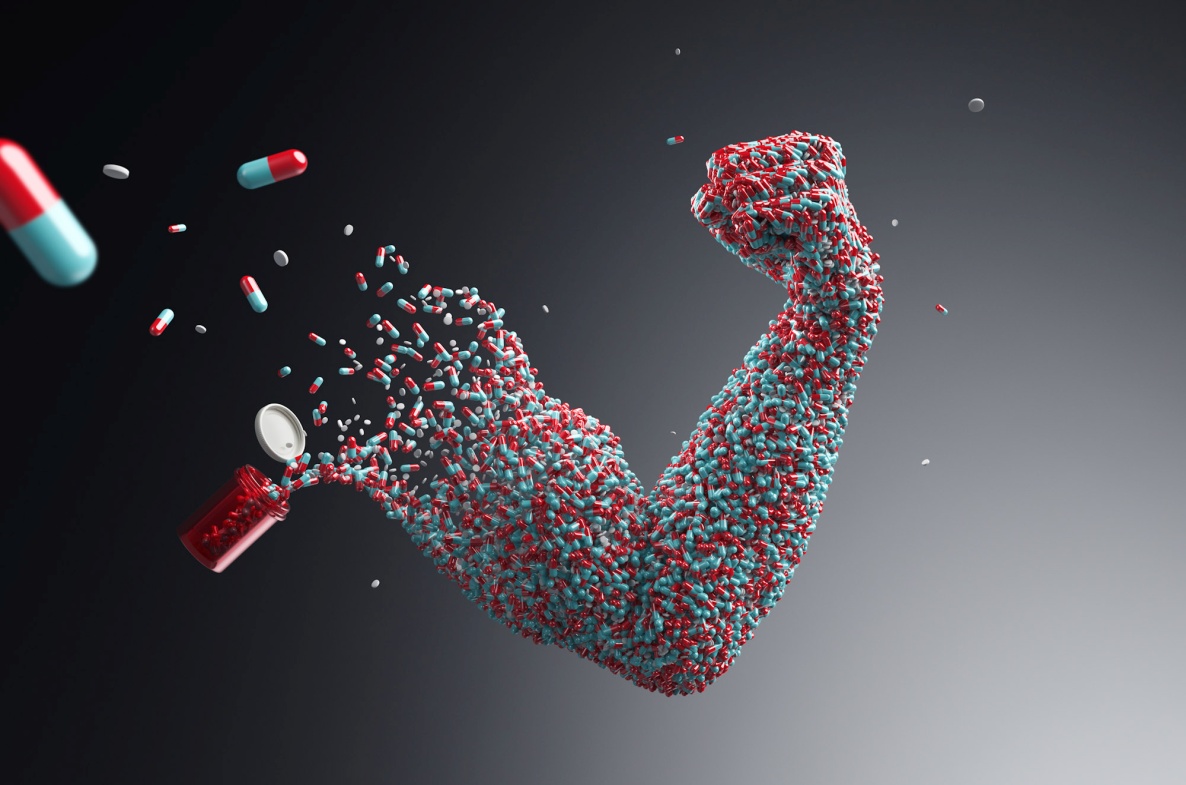 ERASMUS+KA2 MOVING2HEALTH
LICEO SCIENTIFICO GALILEO GALILEI
POTENZA - ITALY